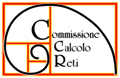 Workshop dellaCommissione Calcolo e Reti dell'I.N.F.N.
IL TRATTAMENTO DEI DATI PERSONALI QUANDO SONO COINVOLTI SOGGETTI ESTERNI ALL’INFN
ETTORE RONCONI – La Biodola Isola d'Elba,  4 giugno 2019
GLI ATTORI
2
IL TITOLARE E’...
… l'autorità pubblica … che, singolarmente o insieme ad altri, determina le finalità e i mezzi del trattamento di dati personali;  

							  (ART. 4, § 7 GDPR)
3
IL TITOLARE E’...
chi decide il perché e il come del trattamento
4
LE FINALITA’ DEL TRATTAMENTO  ...
Il perché è l’obiettivo al servizio del quale viene effettuato il trattamento

  
(ad es. Il trattamento di dati in ambito lavorativo è funzionale alle esigenze di stipula di un contratto di lavoro)
5
I MEZZI DEL TRATTAMENTO  ...
Il “come si tratta” si riferisce non solo ai mezzi tecnici (hw e sw) 
ma anche a …
quali dati trattare, quali terzi avranno accesso ai dati; per quanto tempo trattare i dati;  quando tali dati saranno eliminati; etc …
6
Chi tratta i dati nell’INFN?
L’INFN è il TITOLARE
7
MILANO – 19 MARZO 2019
Corso di formazione sul trattamento dei dati personali
La  delibera CD 14844/2018
L’ORGANIZZAZIONE DEL TRATTAMENTO 
DEI DATI PERSONALI 
NELL’INFN
8
La  delibera CD 14844/2018
9
RUOLO dei Direttori e Responsabili
10
RUOLO DEI DIRETTORI
11
IL CONTITOLARE E’...
Allorché due o più titolari del trattamento determinano congiuntamente le finalità e i mezzi del trattamento, essi sono contitolari del trattamento.

 (ART. 26 GDPR)
12
IL CONTITOLARE E’...
La determinazione congiunta non deve essere
 necessariamente ripartita in modo uguale
13
RAPPORTI FRA CONTITOLARI
E’ OBBLIGATORIO  

ACCORDO INTERNO 

da rendere conoscibile  il contenuto essenziale
14
RAPPORTI FRA CONTITOLARI
15
IL RESPONSABILE E’...
la persona fisica o giuridica, l'autorità pubblica, il servizio o altro organismo che tratta dati personali per conto del titolare del trattamento; 
  (ART. 4 § 8 GDPR)
16
IL RESPONSABILE E’...
Scelto fra chi presenta garanzie sufficienti per mettere in atto misure tecniche e organizzative adeguate da soddisfare i requisiti del GDPR e garantire la tutela dei diritti dell'interessato.
17
RAPPORTI FRA TITOLARE E RESPONSABILE
E’ OBBIGATORIO

UN CONTRATTO O ATTO GIURIDICO IN FORMA SCRITTA ANCHE DIGITALE 
CHE CONTENGA…
18
RAPPORTI FRA TITOLARE E RESPONSABILE
19
OBBLIGHI del RESPONSABILE
20
OBBLIGI DEL RESPONSABILE
21
DALLA TEORIA ALLA PRATICA
22
RAPPORTI FRA RESPONSABILE E SUB-RESPONSABILE
in un altro contratto 
sono estesi 
gli stessi obblighi in materia di protezione dei dati contenuti nel contratto o in altro atto giuridico tra il titolare del trattamento e il responsabile del trattamento
23
IL SUB-RESPONSABILE  ...
Qualora il sub responsabile del trattamento ometta di adempiere ai propri obblighi in materia di protezione dei dati,
 il responsabile iniziale conserva nei confronti del titolare del trattamento l'intera responsabilità dell'adempimento degli obblighi dell'altro responsabile.
24
In sintesi
25
Dalla teoria alla pratica
26
Dalla teoria alla pratica
27
Dalla teoria alla pratica
28
Dalla teoria alla pratica
29
Dalla teoria alla pratica
30
Dalla teoria alla pratica
31
Dalla teoria alla pratica
32
Dalla teoria alla pratica
33
in conclusione …
Ogni trattamento necessita di una verifica
 delle concrete  circostanze giuridiche e fattuali
 per individuare la corretta figura 
del soggetto attivo.
34
domande
35
36